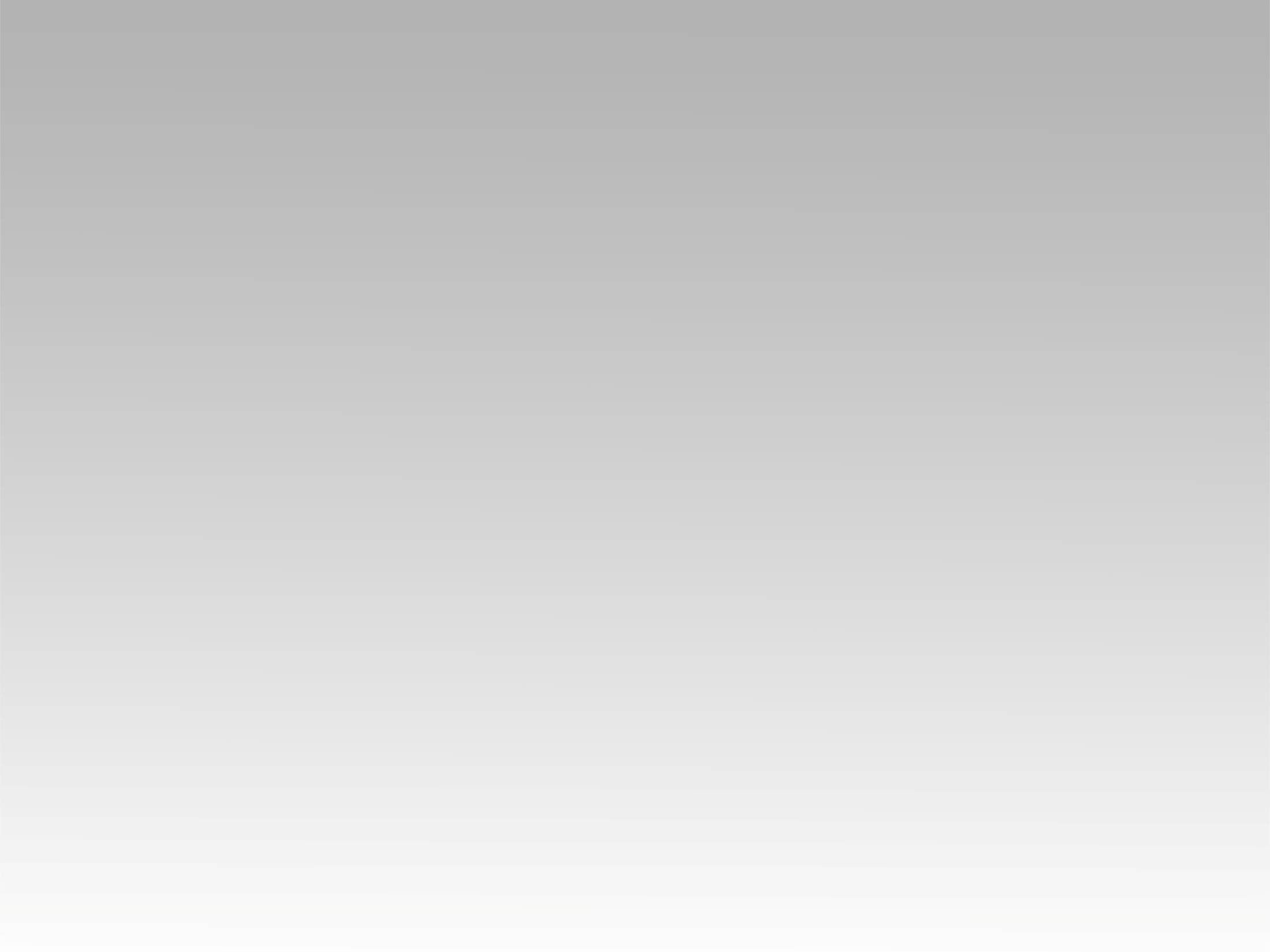 ترنيمة 
عايز أقضي حياتي بقربك
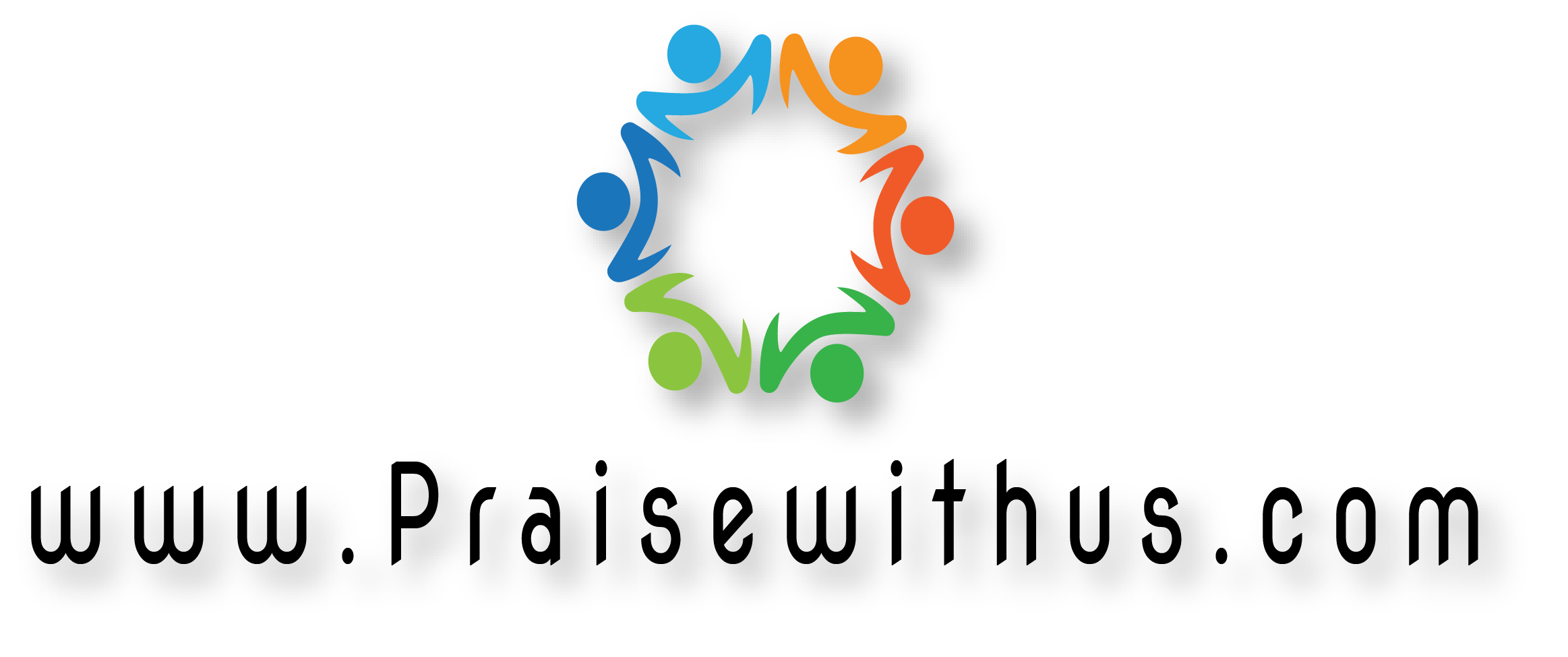 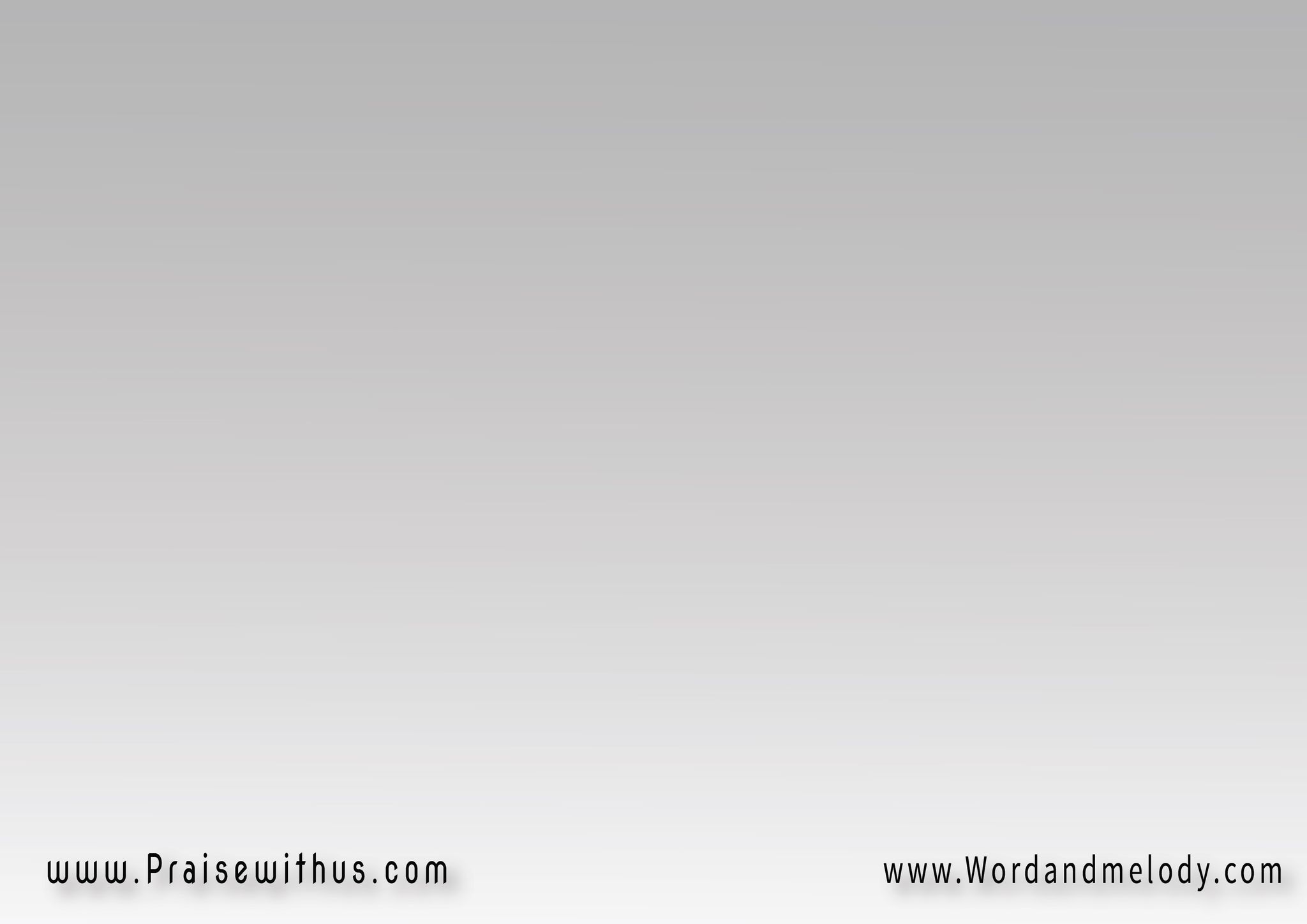 1-عايز أقضي حياتي في قربكوقت هنايا ووقت آلاميعايز أتمتع ربي بشخصك( ويزيد فرحي بيك وسلامي )2
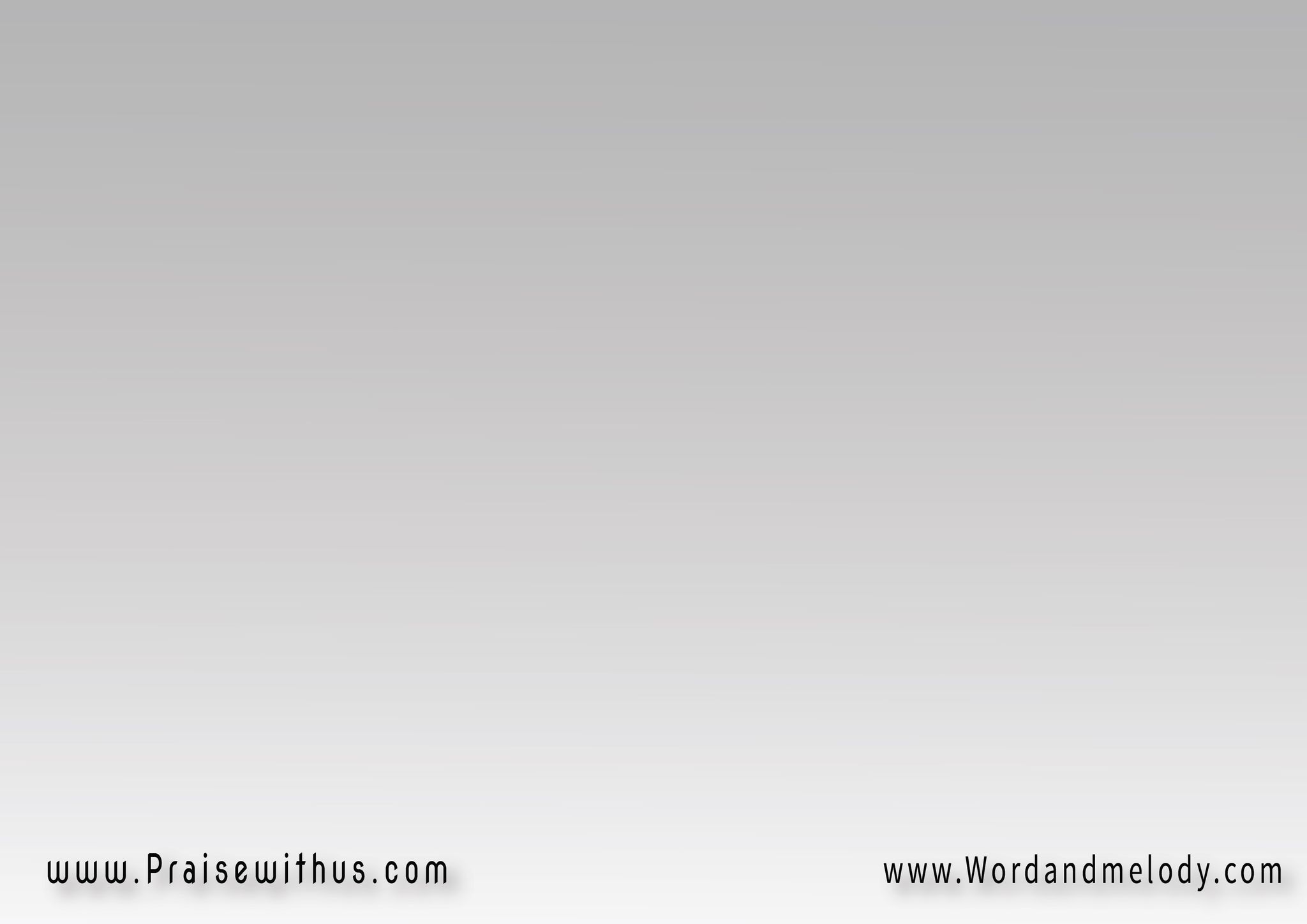 القرار:(مش ممكن يشبعني العالمحتى ولو حقق طلباتيباطل فاني وقبض الريحلكن ربي بيغني حياتي ) 2
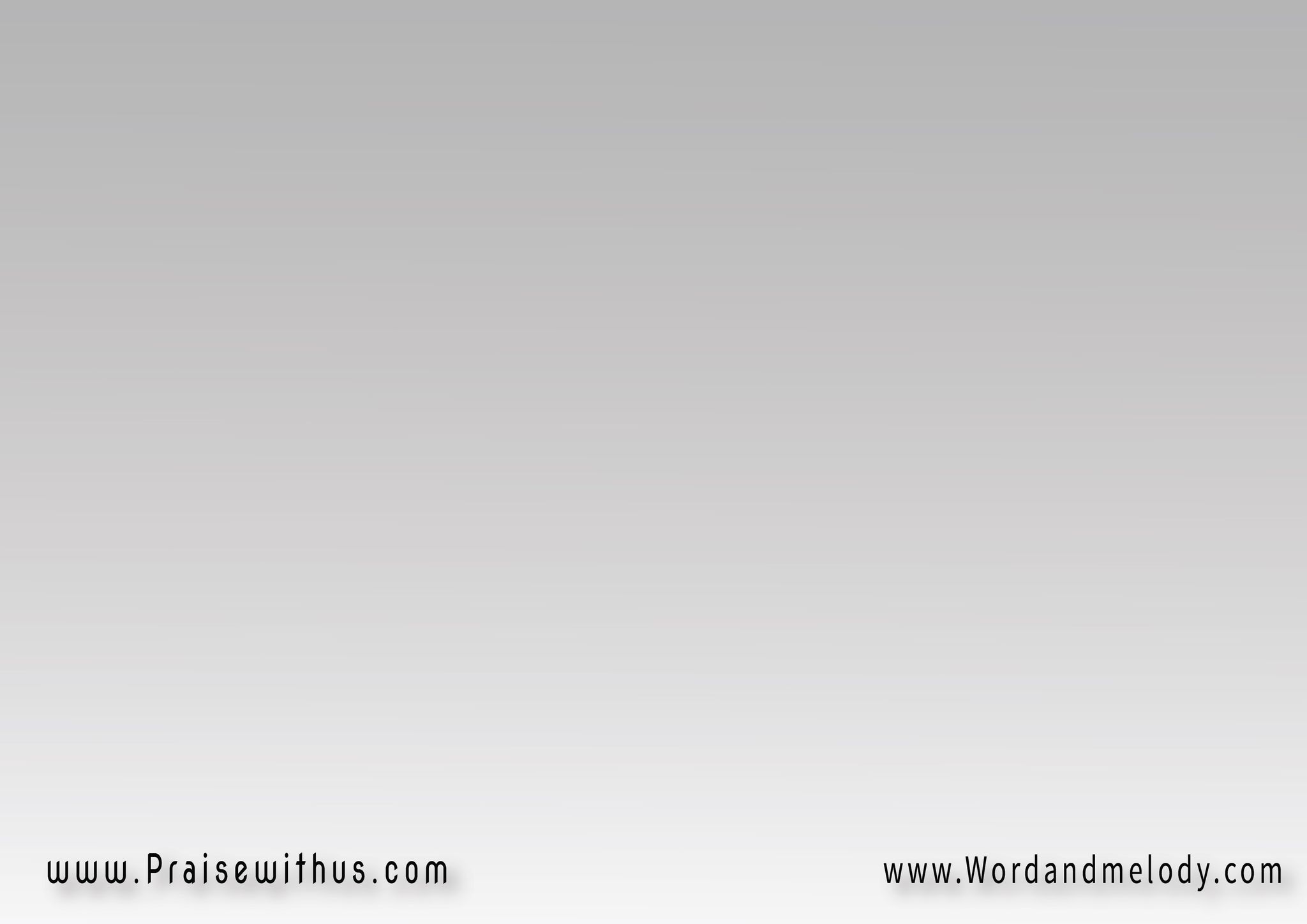 2-مش ممكن تحنيني تجاربوإنت الرب الهي راعيياللي ضمنت حياتي هاتقدر( تضمن لي الأيام الجاية )2
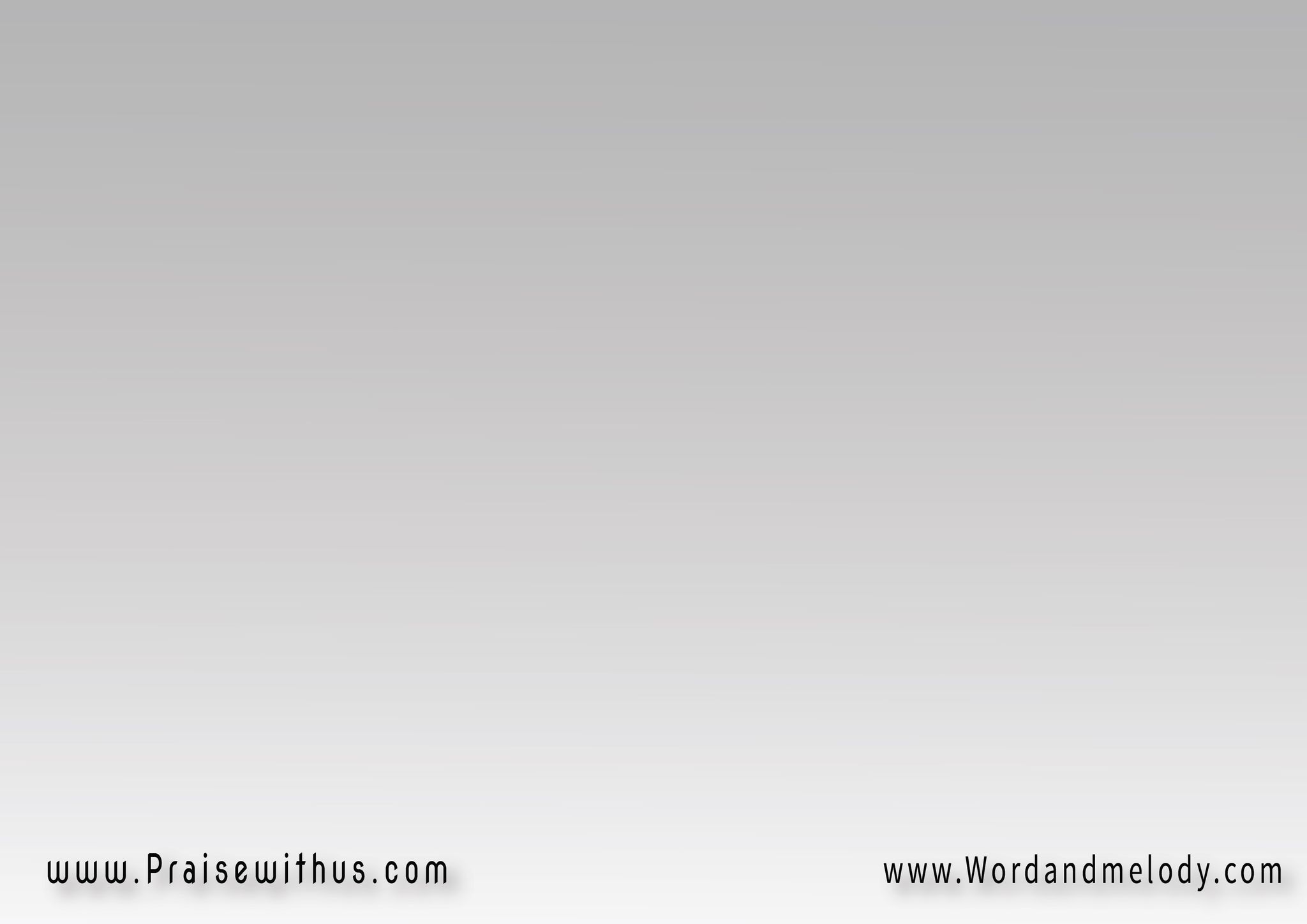 القرار:(مش ممكن يشبعني العالمحتى ولو حقق طلباتيباطل فاني وقبض الريحلكن ربي بيغني حياتي ) 2
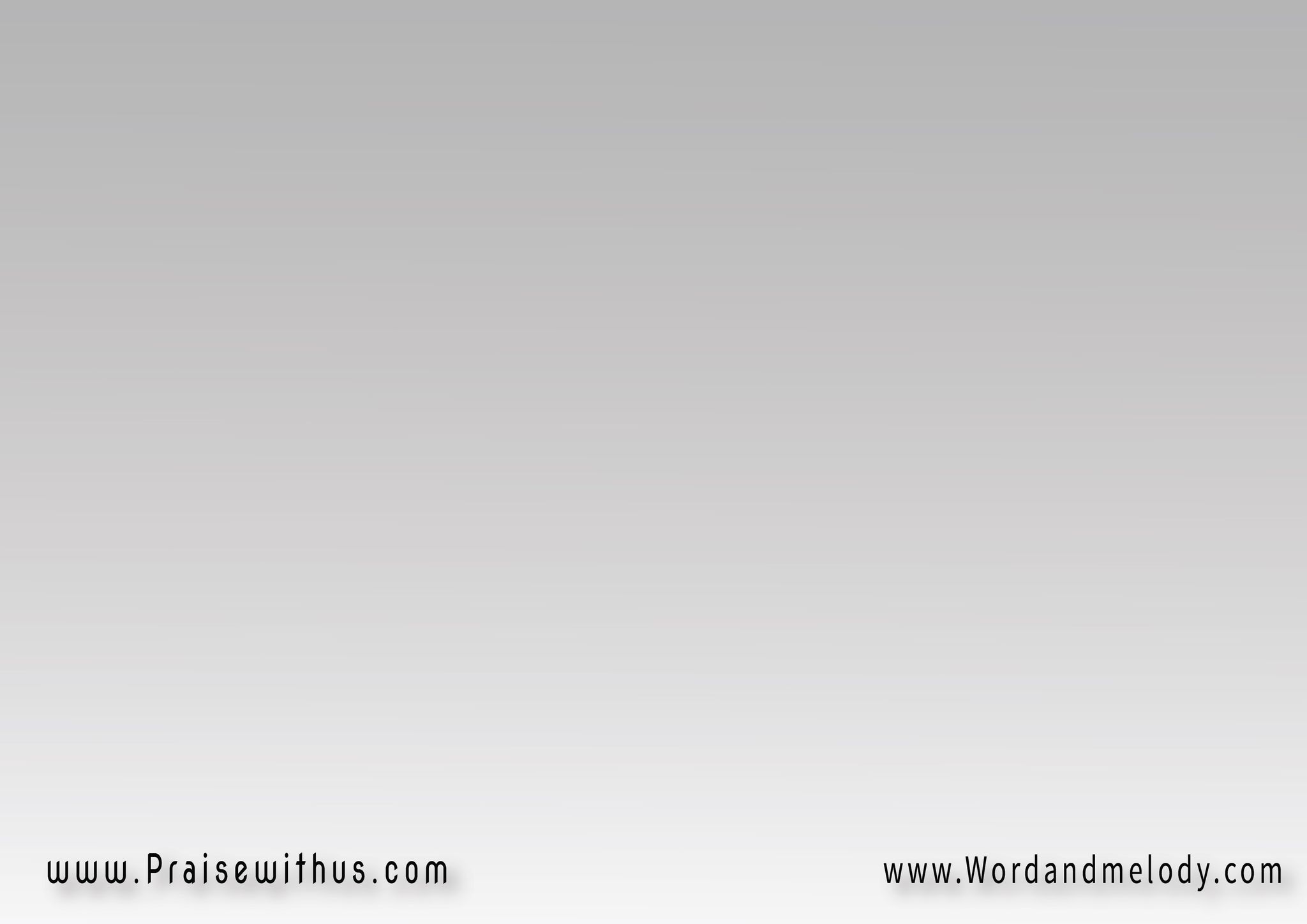 3-إن بدا قلبي يميل للعالمبيجي حبيبي ويهمس ليدانا حررتك لي اخترتك(وبقيت انت الغالي علي )2
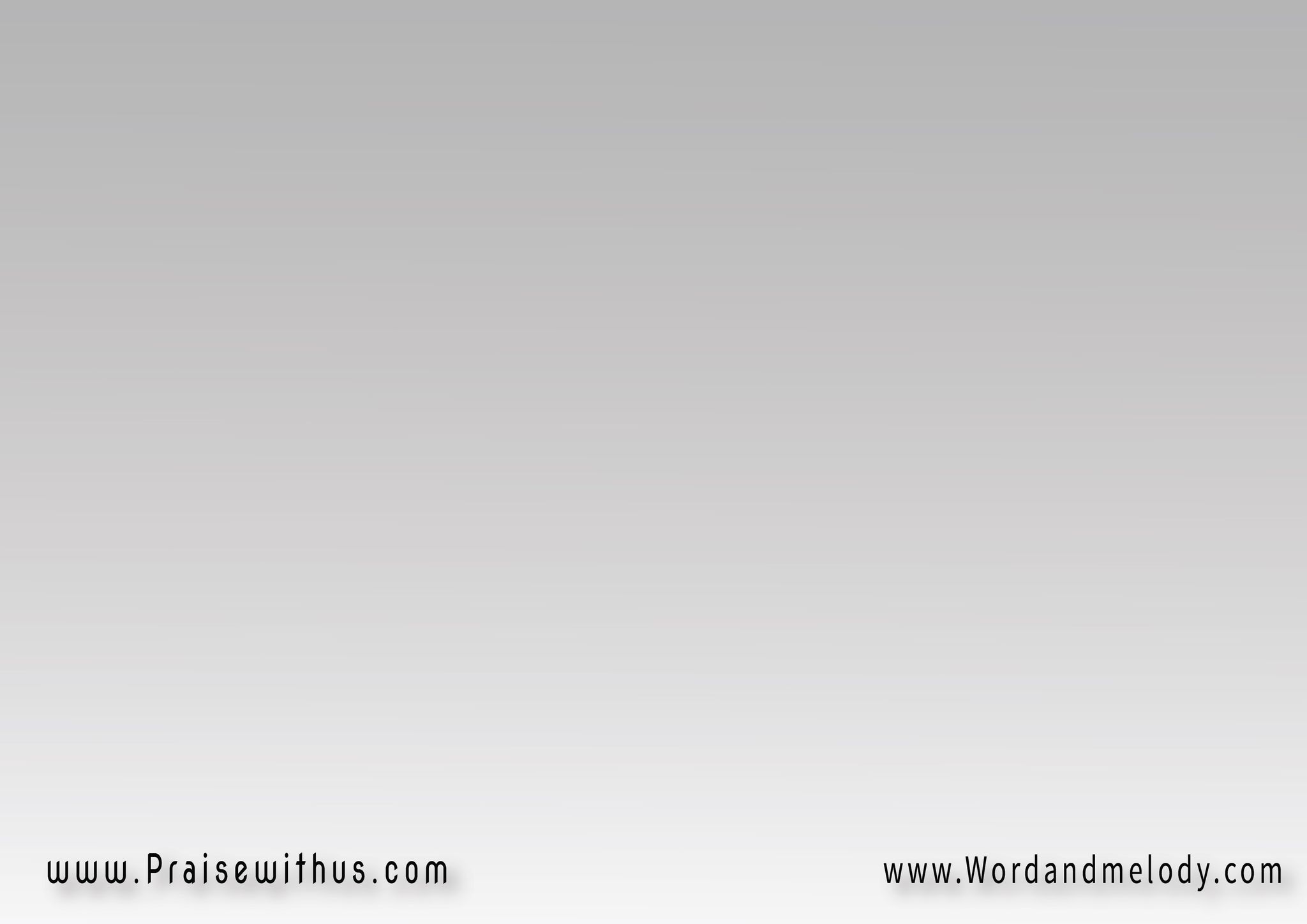 القرار:(مش ممكن يشبعني العالمحتى ولو حقق طلباتيباطل فاني وقبض الريحلكن ربي بيغني حياتي ) 2
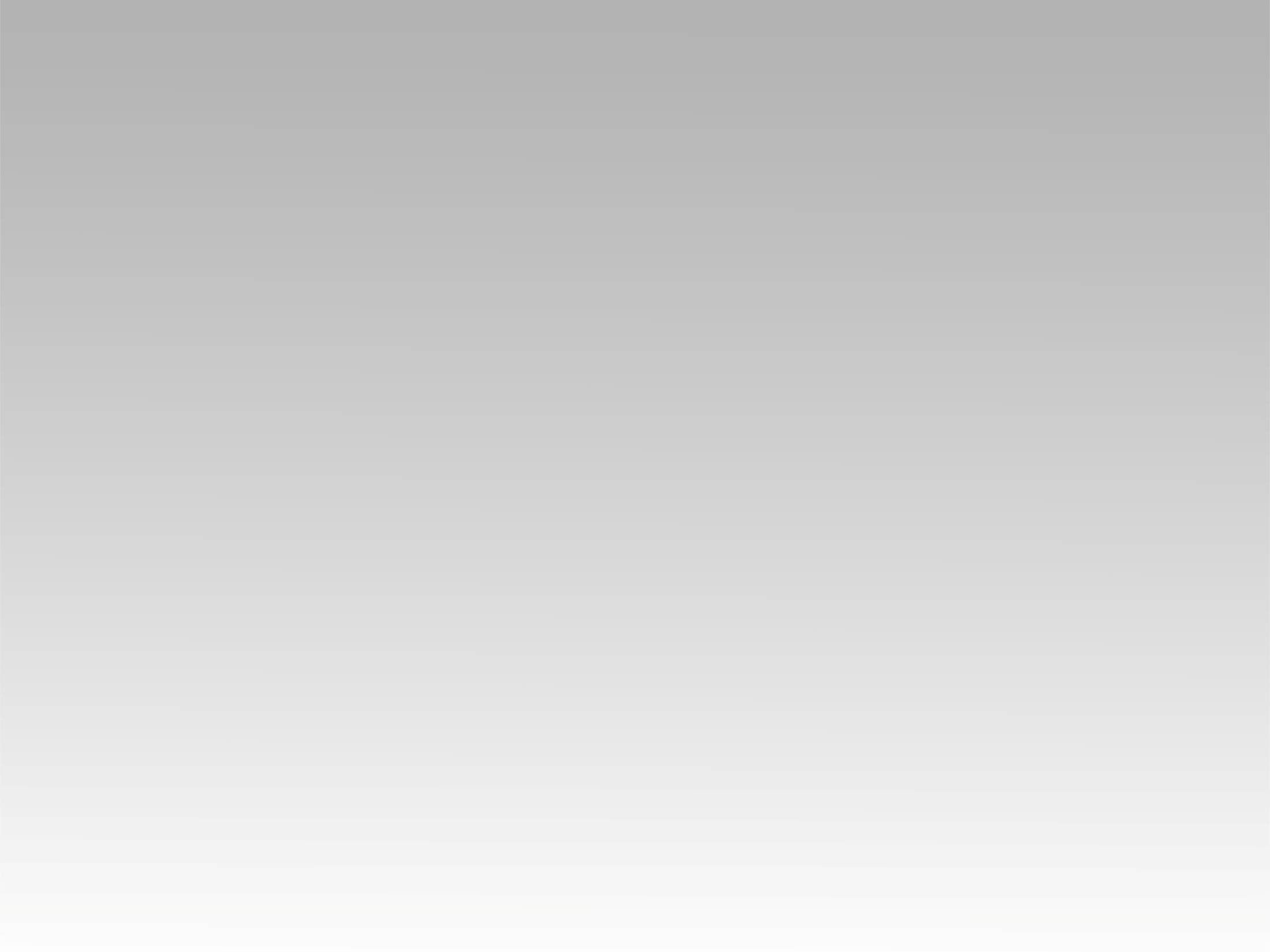 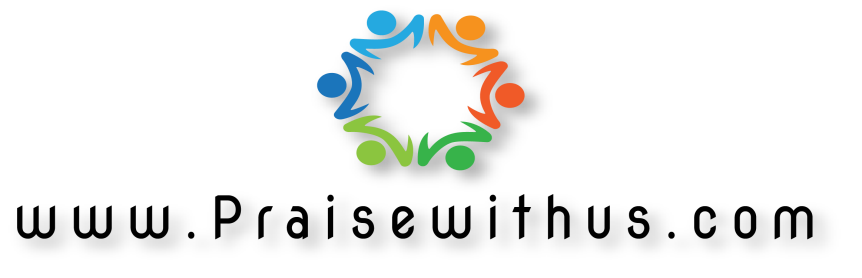